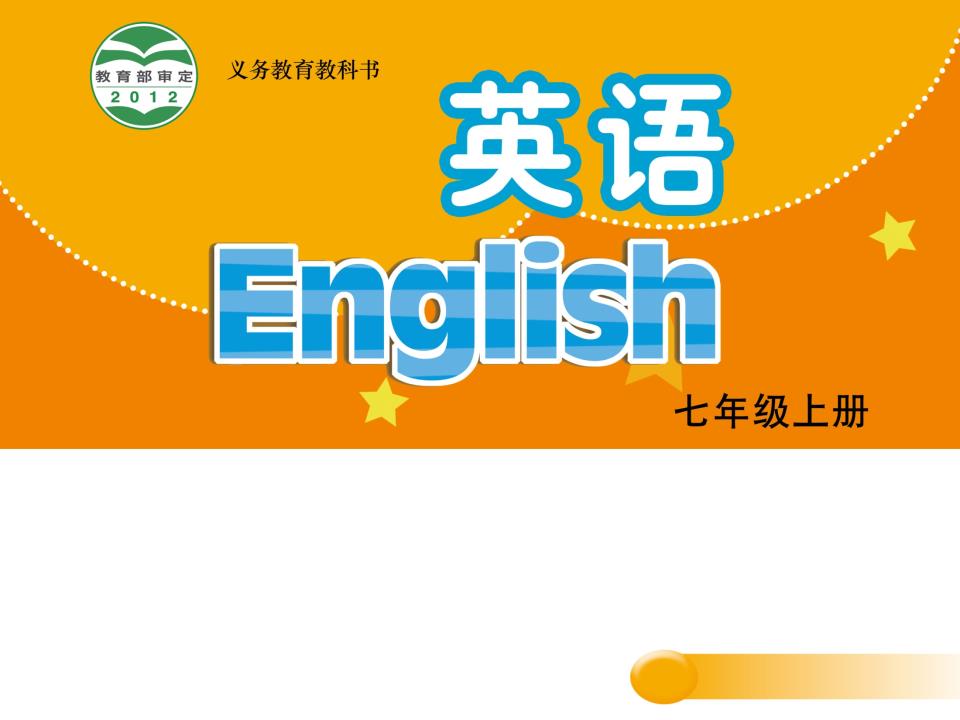 Unit 7 ShoppingGrammar
WWW.PPT818.COM
Look and say
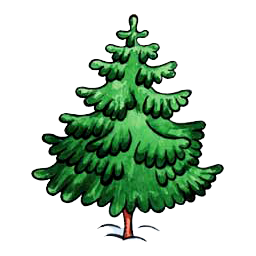 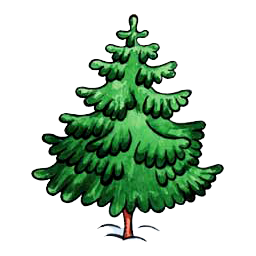 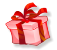 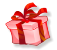 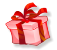 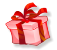 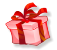 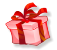 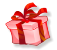 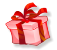 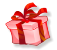 We can see some presents in the tree.
We can’t see any presents in the tree.
Read and think
- I want to buy some Christmas presents. 
  I need some money. 
  Do you have any money?
- No, I don’t have any money.
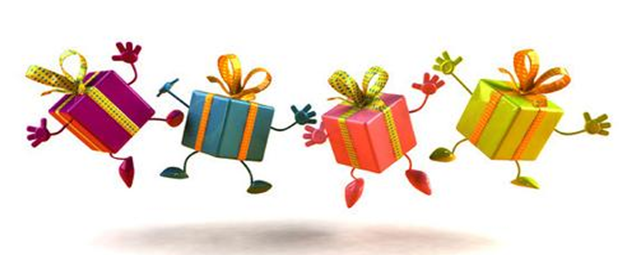 Read and think
Would you like some Christmas  
   presents?
- Can I borrow some money from you?
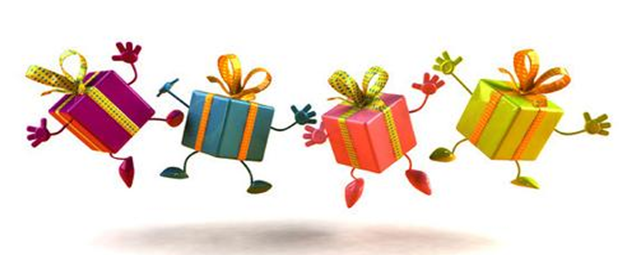 Think and complete
We use some and any before 
    countable and uncountable nouns.
We use _______ in a positive sentence.
We use ______ in a negative sentence 
    and a question.
We can also use _______ in a question         
    when we are making an offer or a 
    request. We use it when we expect 
    the answer to be “yes”.
some
any
some
Shopping for a party
M: We need many things for the party, Daniel.
D: Yes. We have a big cake and _______ bread.      
     Do we need _______ fruit?
M: Sure. We need _______ bananas and oranges.
D: What about drinks?
M: We need _______ juice and cola.
D: OK. Do we need to buy _______ paper cups?
M: Yes. We also need _______ paper cups.
D: All right. Let’s go.
some
any
some
some
any
some
A New Year’s Day party
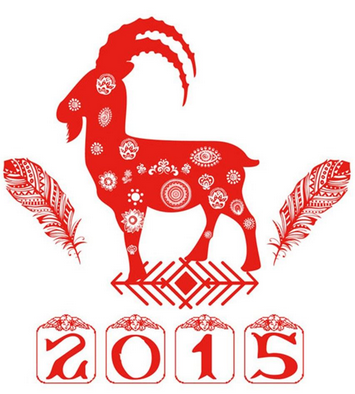 food
drinks
snacks
activities
A New Year’s Day party
A: Hi, …! Our class will have a New Year      
     party. What should we get ready for it?
B: Oh, really? That’s great! I think we must 
     buy some drinks, like milk and cola. 
A: That’s a good idea. Do we need any …?
B: ….
★★★ 语音语调准确，朗读流利，至少使用5次 some或any
★★★★ 语音语调优美，注意感情和肢体语言，不看书
★★★★★ 语音语调优美，注意感情和肢体语言，增加自己
           的语言，对话长且有趣
Look and say
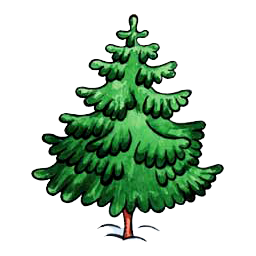 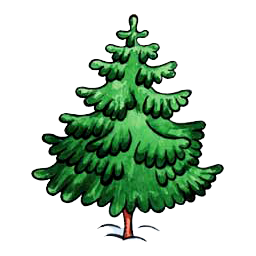 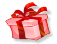 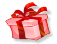 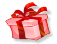 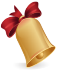 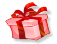 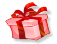 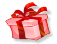 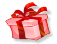 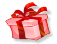 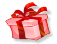 There are some presents in the tree.
Are there any presents in the tree?
No, there aren’t any presents in the tree.
There is a bell in the tree.
Look and say
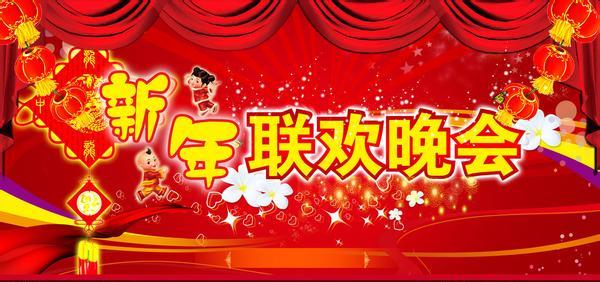 Is there any good news?
Yes, there is.
Our class is going to have a New Year’s Day party.
Look and say
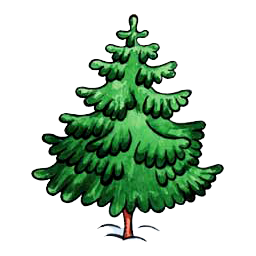 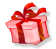 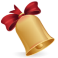 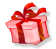 就近原则：
在 there be 结构中，be动词的形式由最靠近它的名词决定
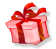 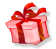 What ______ in the tree?
There _______ a bell and some presents in it.
There _______ some presents and a bell in it.
is
is
are
Look and say
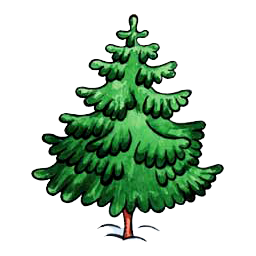 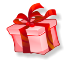 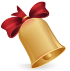 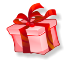 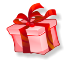 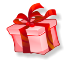 ____________ presents are there in the tree?
There are four presents in it.
____________ bells are there in the tree?
There is only one bell in the tree.
How many
How many
Look and say
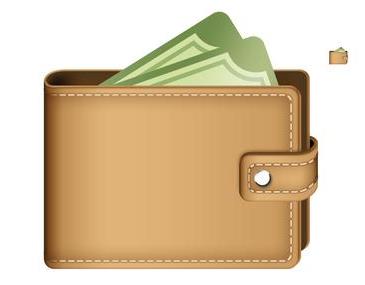 ____________ money is there in the wallet?
We don’t know.
How much
Shops around my school
My schools is very beautiful, and _________ some shops around it. _________ a bookshop near my school. __________ a lot of good books in it. _________ also some pens, rubbers and exercise books. Sometimes we go there after school. __________ hair clips, music boxes and some other nice things too. We can buy presents for our friends in the shop. Not far away from my school, ________ also a supermarket. It is not very big, but ___________ enough snacks in it.
there are
There is
There are
There are
There are
there is
there are
Think and say
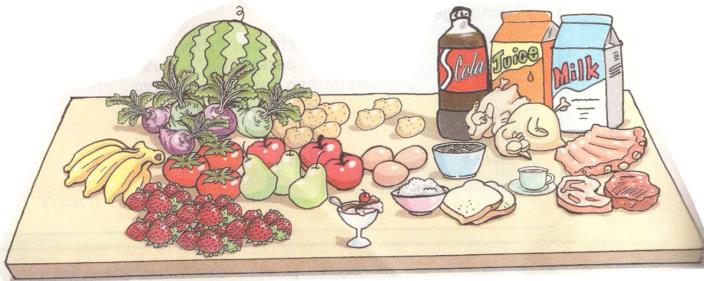 A: Is there … on the table?
B: Yes, there is. / No, there isn’t.
A: Are there … on the table?
B: Yes, there are. / No, there aren’t.
Think and say
There is/are … in Picture 1, but there isn’t/aren’t ... in Picture 2. There is/are ….
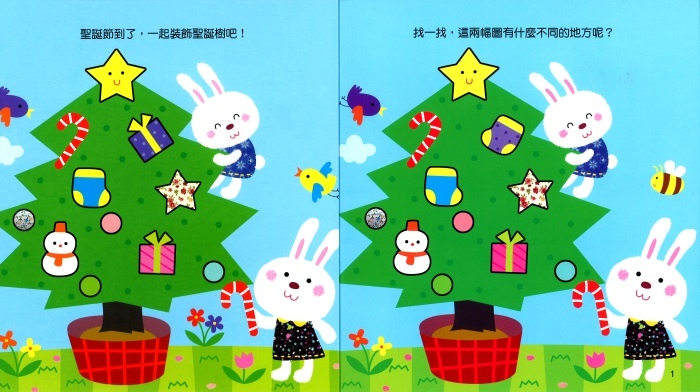 Think and say
How many “there be” sentences can you say in a minute?
Group 1: in our classroom
Group 2: in your bedroom
Group 3: in a food shop
Group 4: in a supermarket
Think and write
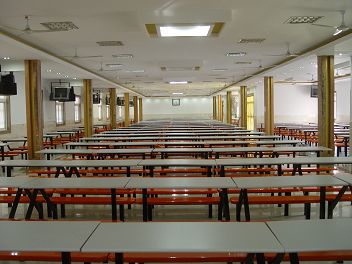 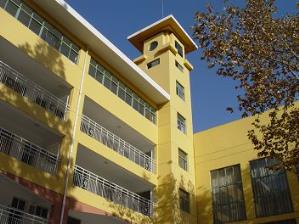 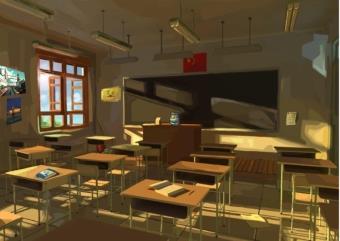 Can you write a short passage to introduce your school? 
Try to use some/any and there is/there are.
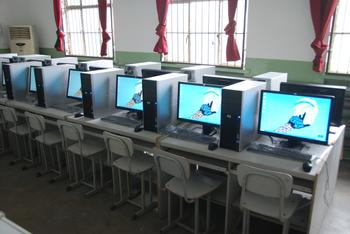 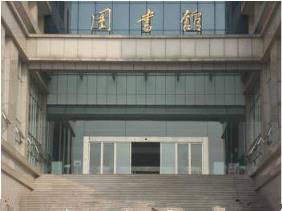 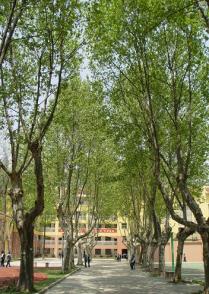 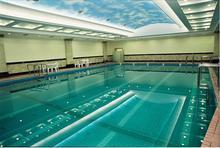 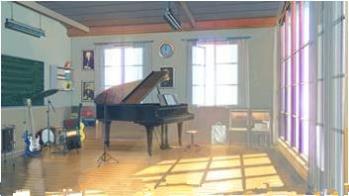 Homework
Review the uses of “some”,   
    “any” and “there be”.
2. Share the passage with   
    your classmates.
3. Preview Integrated skills.